BPS Degeneracies & Hyperkahler Geometry
SCGP, Oct. 31, 2012
Gregory Moore, Rutgers University
Davide Gaiotto,  G.M. ,  Andy Neitzke
D. Van den Bleeken, G.M. , A. Royston
Part 1
Given a Higgs bundle on a Riemann surface C  the method of spectral networks allows one to derive a set of ``BPS’ degeneracies.’
These degeneracies satisfy  the 2d4d wall-crossing formula - a version of the KSWCF.
Using this data as input in a system of integral equations one can construct explicit solutions to the Hitchin equations on  C,
As a corollary of this approach we recover a construction of the hyperkahler metric on the moduli space of solutions to the Hitchin equations using 4d BPS degeneracies.
Spectral Networks and Snakes:  1209.0866

Spectral Networks:  1204.4824

Wall-crossing in Coupled 2d-4d Systems: 1103.2598

Framed BPS States: 1006.0146

Wall-crossing, Hitchin Systems, and the WKB  Approximation: 0907.3987

Four-dimensional wall-crossing via three-dimensional field theory: 0807.4723
Bonn lectures &  FelixKleinLectureNotes.pdf
http://www.ma.utexas.edu/users/neitzke/expos/gmn-1.pdf
Part 2
The semiclassical description of the same BPS degeneracies involves  zeromodes of 
Dirac operators on monopole moduli spaces, 
And therefore we learn interesting things about L2-harmonic spinors on these spaces.
DvB, GM, AR,  in preparation
Outline
Introduction
Topological Constructions & Spectral Networks
BPS degeneracies & Formal Parallel Transport
Nonabelianization map
Higgs bundles and WKB Spectral Networks
Integral Equations for Hitchin Systems
Dirac Operators on Monopole Moduli Space
5
Branched Covers
C:  A Riemann surface, possibly with boundary, with  a finite set of marked points  sn
K:1  (simple) branched cover
C’ =   C  -  {branch points}
Charges
Homology groupoid:
Discrete cover
Carries a natural connection
i,j  =1,…,K : sheets of cover over z1,z2
-torsor
Homology Path Algebra
To any relative homology class  
a  (z1,z2)  assign Xa
Xa  generate the  “homology path algebra” of  
Spectral Networks
Spectral networks are combinatorial 
objects associated to a covering of Riemann surfaces      C
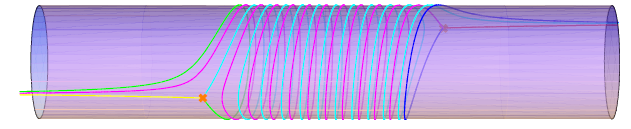 C
Spectral network
branch point
Definition of a Spectral Network-1
o(sn): ordering of the sheets at the marked points
pc:  are nonintersecting open embedded segments 
(0,1)   C’  with endpoints at bps, marked points, or “joints”  z.
pc carry a pair (o,ij)  where o is an orientation and ij is an ordered pair of sheets above pc.  ( Identify  (o, ij)  with (-o, ji) )
`` S-wall of type ij’’
Definition of a Spectral Network -2
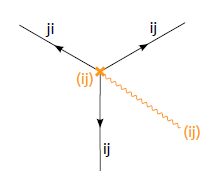 At branch points b 
we have
If an endpoint of pc is a marked point then (o,ij)  is o oriented into sn  only if  i< j.
Joints
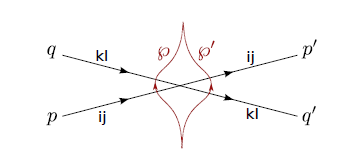 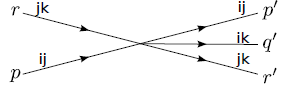 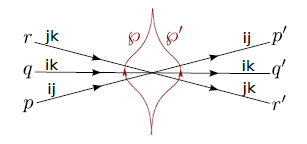 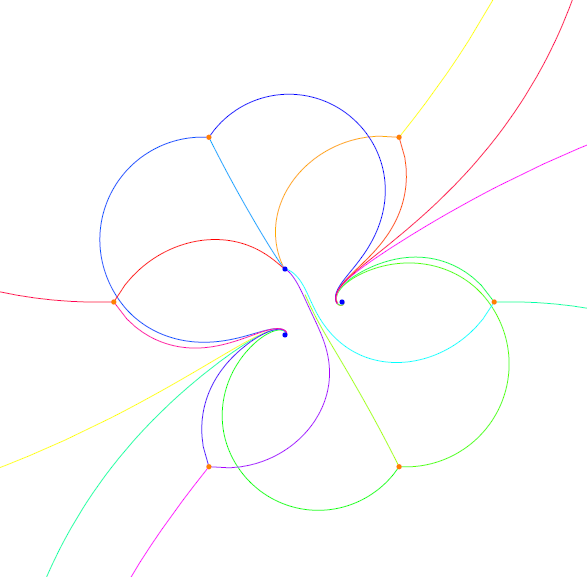 12
32
32
21
21
23
Outline
Introduction
Topological Constructions & Spectral Networks
BPS degeneracies & Formal Parallel Transport
Nonabelianization map
Higgs bundles and WKB Spectral Networks
Integral Equations for Hitchin Systems
Dirac Operators on Monopole Moduli Space
14
BPS Degeneracies
Suppose given a spectral network W
We are going to define piecewise constant functions
z in W, not a joint
  Is a continuous path in C with endpoints z1,z2 not on W
Formal Parallel Transport
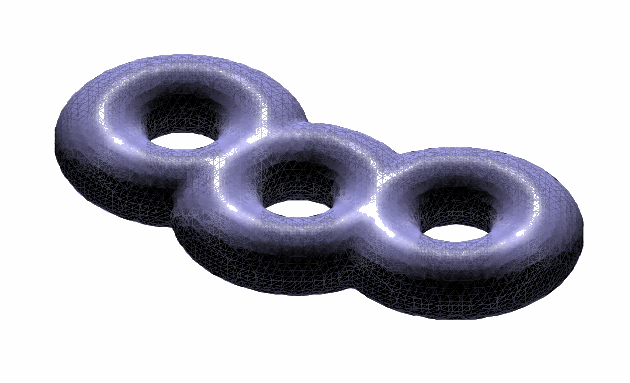 
C
Theorem 1: Formal Parallel Transport
There exist unique degeneracies
1
2
If  does NOT intersect  :
3
If  DOES
intersect  :
``Detour rule’’
Detour rule for F()
ij
Proof of FPT Thm-1
Near an ij branch point
ji
ij
ji
The Simpleton
ij   has endpoints covering z
zj
z
branch point
Homotopy invariance implies  (ij)=1
Proof of PTT -2
(a,p)  is constant under parallel transport as z moves along an S-wall p of type ij
But it can jump across joints:
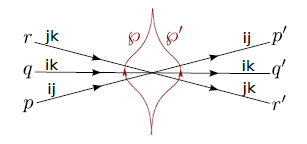 Wall-crossing for mu
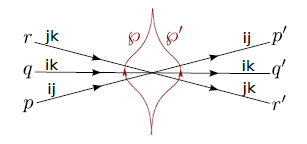 Remark: This is just the old  CVWCF
Outline
Introduction
Topological Constructions & Spectral Networks
BPS degeneracies & Formal Parallel Transport
Nonabelianization map
Higgs bundles and WKB Spectral Networks
Integral Equations for Hitchin Systems
Dirac Operators on Monopole Moduli Space
23
Thm 2: Nonabelianization Map
Given  Data:
1.
A  spectral network  W  subordinate to a K:1 branched cover
2.
Flat connection on a complex  line bundle L  
We construct  a rank K vector bundle EW over C, 
together with a flat connection W on EW
Such that…
1.  On CW := C -  W    there is a canonical isomorphism
2. For z1, z2   CW   the parallel transport of W on any path     C  is
where
for
is defined by
Proof & Remarks
Main point is to use the detour rule to glue together *(L) 
across S-walls with transition functions
Defines a bundle EW  over C.
Nontrivial point is that W extends over the branch points!
Map of Moduli Spaces
This map is holomorphic symplectic
Outline
Introduction
Topological Constructions & Spectral Networks
BPS degeneracies & Formal Parallel Transport
Nonabelianization map
Higgs bundles and WKB Spectral Networks
Integral Equations for Hitchin Systems
Dirac Operators on Monopole Moduli Space
29
Higgs Bundles
Holomorphic vector bundle
Higgs field
At punctures:
z is a local coordinate near sn
Spectral Cover
is a K-fold branched cover
31
Abelianization
Space of spectral covers:
A  torsor for a space of meromorphic differentials.
Eigenline:
Hitchin fibration:
WKB Spectral Networks
Higgs bundles give a canonical family of spectral networks
Given a phase    in R/2Z  there is a unique spectral network W  whose segments are WKB paths of phase .
WKB Paths
Def:  A WKB path of phase    is an continuous path on C locally of the form:
Marked points sn are attractors.
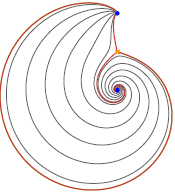 Generic WKB paths have both ends on marked points fsn
Separating WKB paths begin on 
branch points, and for generic  ,  
end on singular points
Central Charge & Mass Filtration
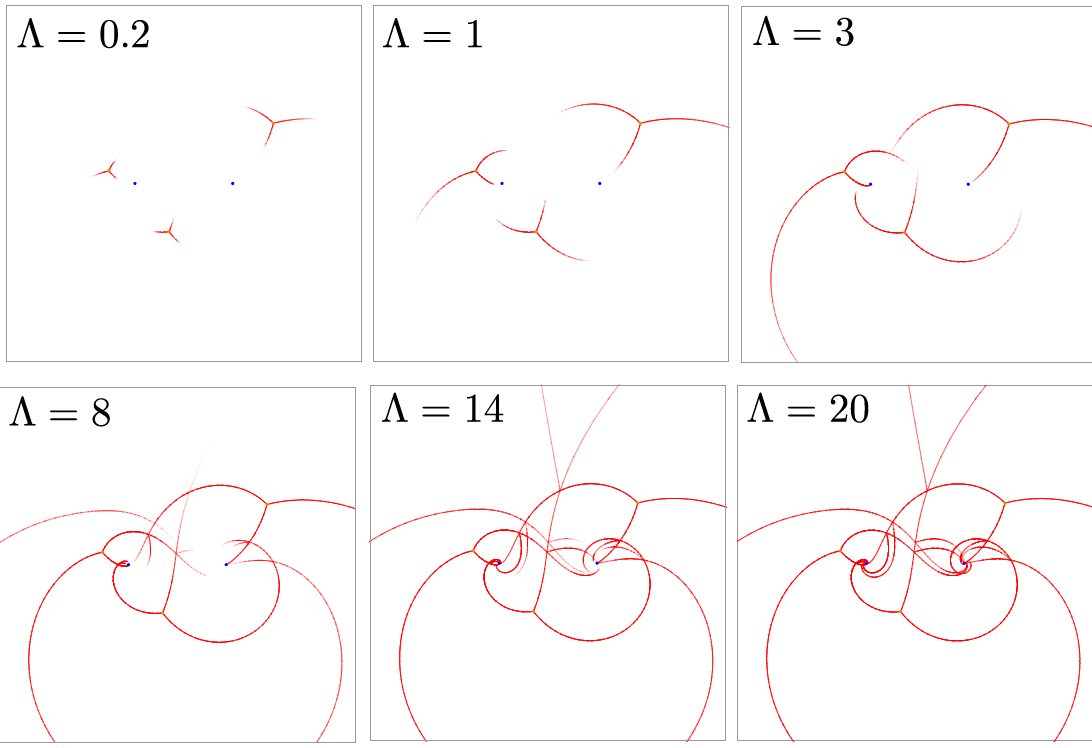 Degenerate Spectral Networks
Def: A WKB spectral network W  is  degenerate if there is an S-wall p of type ij such that for z in p
Key fact: A degenerate spectral network  W * contains a closed string web of phase *
Example 1
(a) (b) = 1  for simpletons along this segment
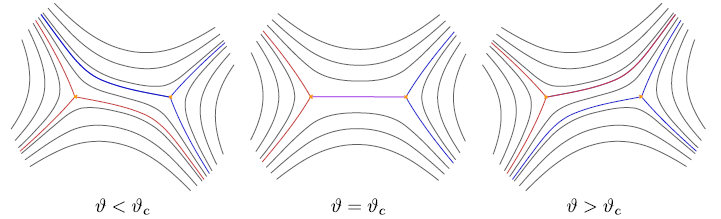 Example 2
Closed WKB path
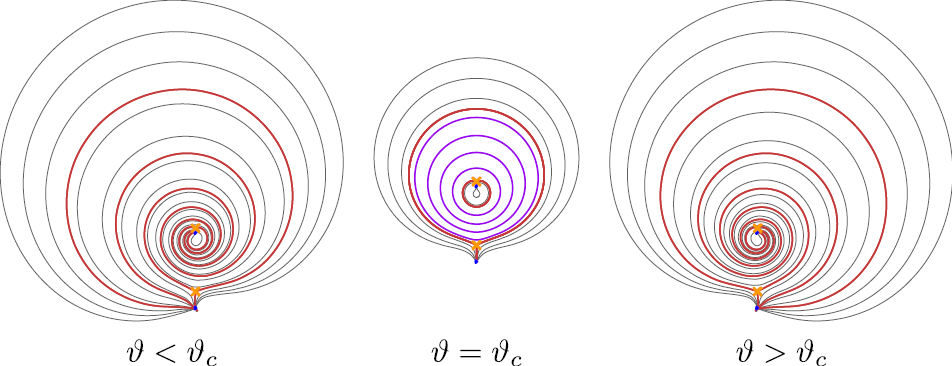 String Webs
Def: A  string junction is a 
vertex where two WKB paths
of type ij and jk meet and a third of type ik is emitted.
Def: A ``closed string web’’ is a connected graph of WKB paths with endpoints on  branchpoints, vertices 
are string junctions.
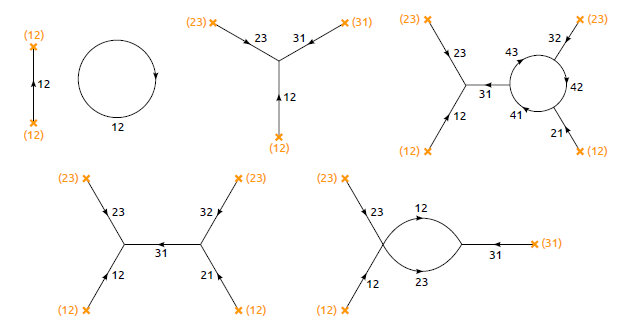 These webs lift to closed cycles    in    and
Morphisms of WKB Spectral Networks
Now vary the phase :
But also the spectral network changes discontinuously for phases c  corresponding to degenerate spectral networks
Movies:  http://www.ma.utexas.edu/users/neitzke/movies/
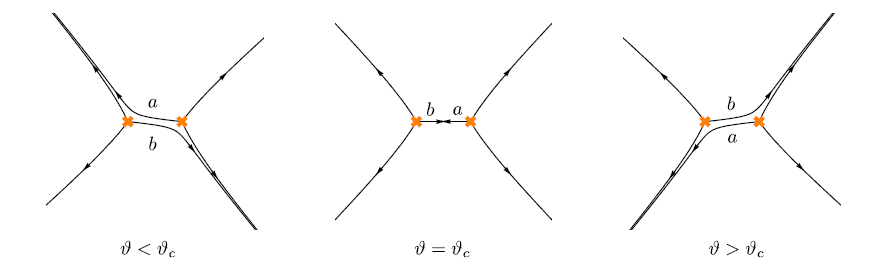 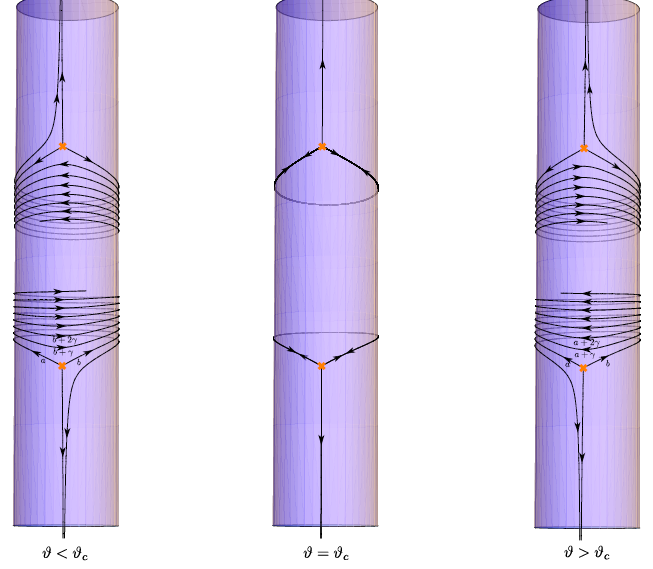 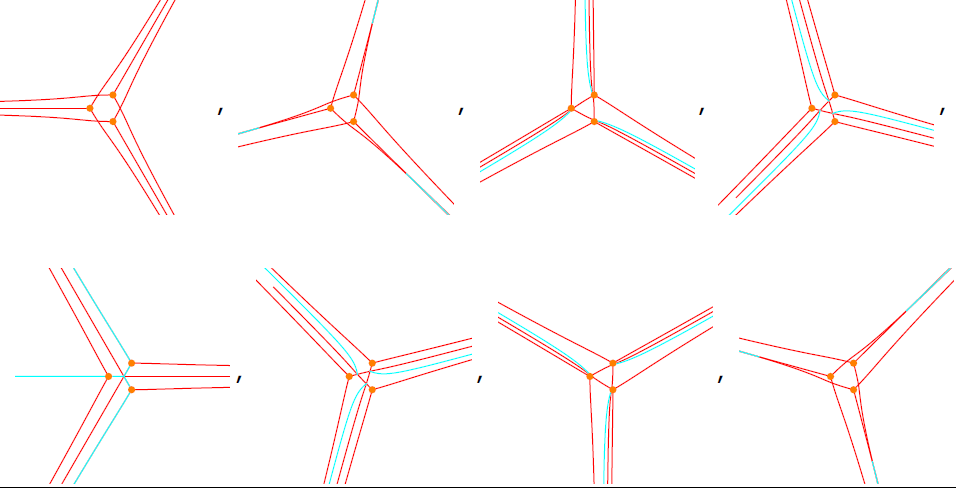 How do the framed BPS degeneracies change with   ?
We state the answer in the case that  u  B   is sufficiently generic that
2d4d BPS Degeneracies 
Theorem 3:
Closed cycle L()  is explicitly constructible from the spectral network.
4d BPS Degeneracies  
These degeneracies satisfy the KSWCF across walls of marginal stability in B .
2D4D Wall Crossing Formula
Theorem 4: The degeneracies   and   satisfy the 2d4d  WCF
BPS rays:
constant as a function of parameters….
49
Outline
Introduction
Topological Constructions & Spectral Networks
BPS degeneracies & Formal Parallel Transport
Nonabelianization map
Higgs bundles and WKB Spectral Networks
Integral Equations for Hitchin Systems
Dirac Operators on Monopole Moduli Space
50
Constructing Solutions to Hitchin’s Equations
Now we aim to use these BPS degeneracies
 to construct solutions to the Hitchin equations  corresponding  to a given Higgs bundle.
We’ll aim to construct a ``twistor family’’
of flat complex connections
Semiflat Connection
! hermitian metric h so that Chern connection is flat.
Good approximation for large R.
Strategy: Improve the approximation systematically.
The Darboux Functions
The Higgs bundle defines a family of spectral networks W
Equation for Darboux Functions
Solution by iteration exists for large R and tame BPS spectrum.
An Important Gauge Transformation
We need to construct a family of bundle isomorphisms  to a fixed bundle with connection:
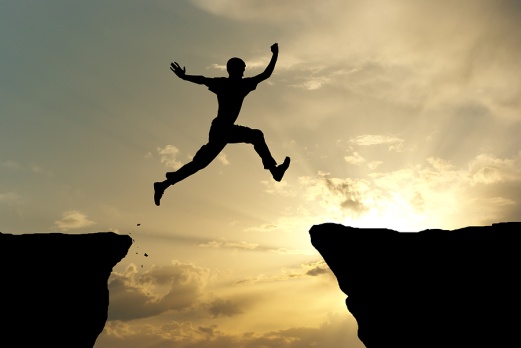 Integral Equation for g
Has just the right discontinuities in z to be a bundle isomorphism to V.
Discontinuities in  multiply g by a flat section of ab
Formula for the flat connection
Choose any set of such chains aj
Sketch of Proof
1. The connection extends over branch points by the nonabelianization map.
2. The discontinuities in z of  g(,z) and Ya()  cancel by 2d4d WCF.
3. The discontinuities in    cancel across BPS rays
4. The semiflat connection has a simple pole at  = 0,    and hence the full expression has a   3 term Laurent expansion
5. Inversion properties of BPS 
degeneracies imply
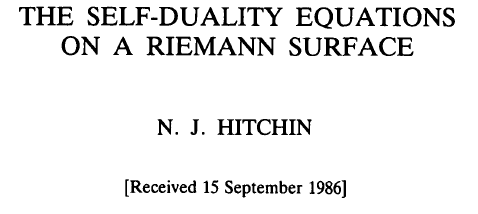 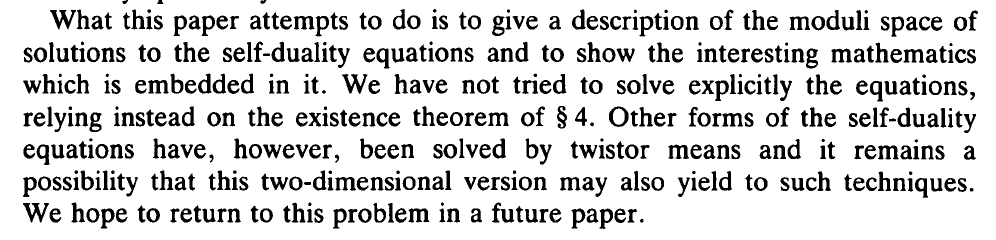 Bonus
A corollary of the above construction is an approach to constucting the hyperkahler metric on the moduli space of solutions to Hitchen’s equations
Twistor Space
Fiber above  is M  in complex structure 
Hitchin Theorem: A HK metric g is equivalent 
to a fiberwise holomorphic symplectic form
[Speaker Notes: In plain english \omega_\zeta  has this form –from which we read off the 3 two forms defining the hk structure.]
Constructing Hyperkahler Metrics
Choosing a basis for  we define a map
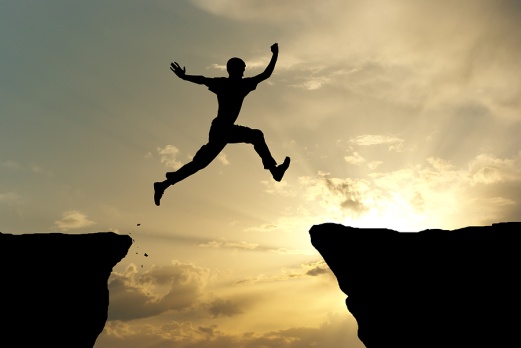 Local Charts
M   has a coordinate atlas {U } with charts of the form
Contraction with  defines canonical ``Darboux functions’’ Y
Canonical holomorphic symplectic form:
3-Term Laurent Expansion
gives the leading semiflat metric.
    has simple poles at = 0,     and no singularities across BPS rays (discontinuities =  symplectic transformations).
Remarks
1. The integral equations are formally identical to Zamolodchikov’s TBA and the Gelfand-Levitan-Marchenko  equation
2.   The coordinates Y  are  cluster-like coordinates and in some cases coincide with Fock-Goncharov coordinates.
The spectral network is the network of Stokes lines for the flatness equation  (d + CA) =0.
Application to WKB Theory
The equation for the flat sections
is an ODE generalizing the Schrodinger equation (K=2 cover)
The asymptotics for    0 ,    is a problem in WKB theory. K>2  is a nontrivial extension of the K=2 case.
The spectral network  can be interpreted as the network of Stokes lines for the 0,  asymptotics of the differential equation.
Outline
Introduction
Topological Constructions & Spectral Networks
BPS degeneracies & Formal Parallel Transport
Nonabelianization map
Higgs bundles and WKB Spectral Networks
Integral Equations for Hitchin Systems
Dirac Operators on Monopole Moduli Space
68
Hitchin System for SU(K) N=2
Hitchin system on CP1 with one ISP at  
                          =0, 
Dirac Operators on Monopole Moduli Spaces
Yang-Mills-Higgs system:
Dyon charges:
Semiclassical field configurations:
Group Actions on Reduced Moduli Space
has an action of
t– action from global gauge transformations commuting with X
For v in t  let  G(v) be corresponding triholomorphic vf on M converted to 1-form.
t-action is triholomorphic
Second Adjoint-Valued Scalar
N=2 implies a second adjoint scalar Y
Vacuum requires  [X, Y]=0.
Dirac Operator:
Semiclassical BPS states
Isotypical decomposition with respect to t
Protected Spin Characters
su(2)R  acts on TM, rotating complex structures and lifts to an action on spinors.  It preserves the kernel of Dirac.
acts on:
Physics Prediction
will be discontinuous in Y  with jumps given by the ``motivic’’ KSWCF.
Future Applications?
1. Geometric Langlands program??
2. Knot categorification?
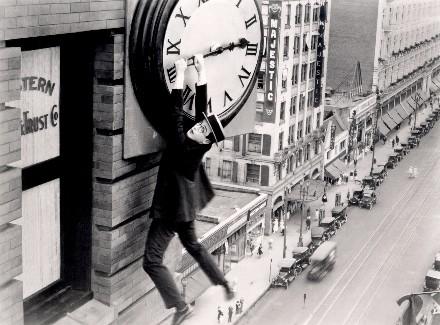 3. Explicit hyperkahler 
metrics?
Even the K3 metric?